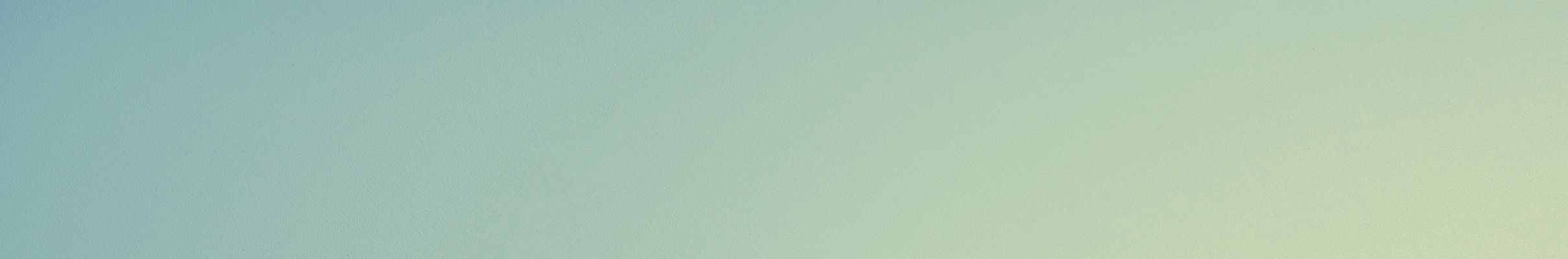 Modèle de matrice de Pugh pour l'ingénierie - Exemple
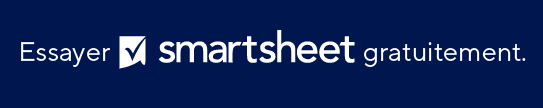 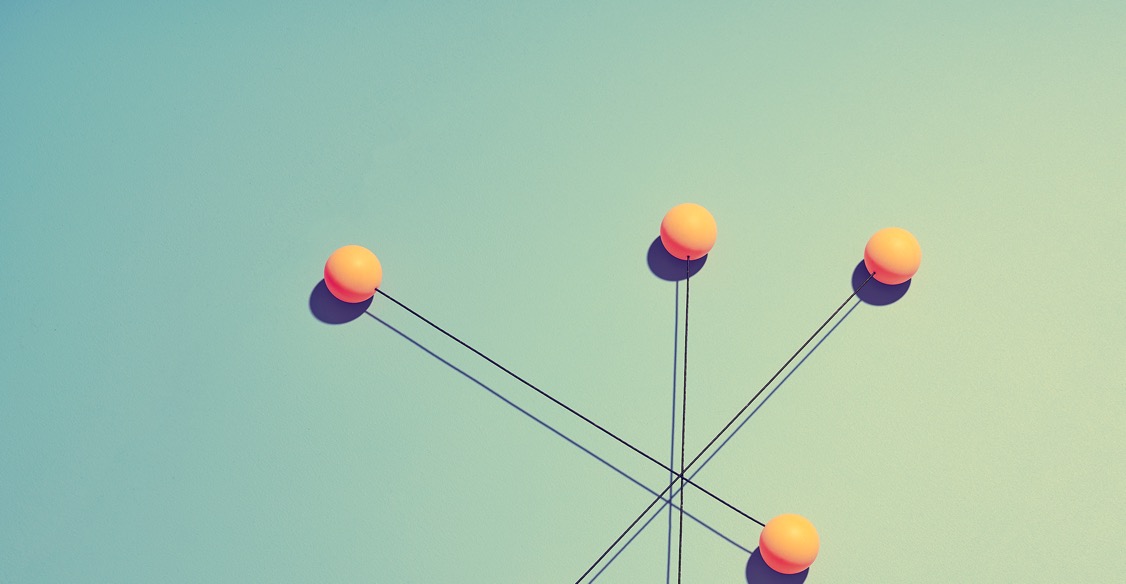 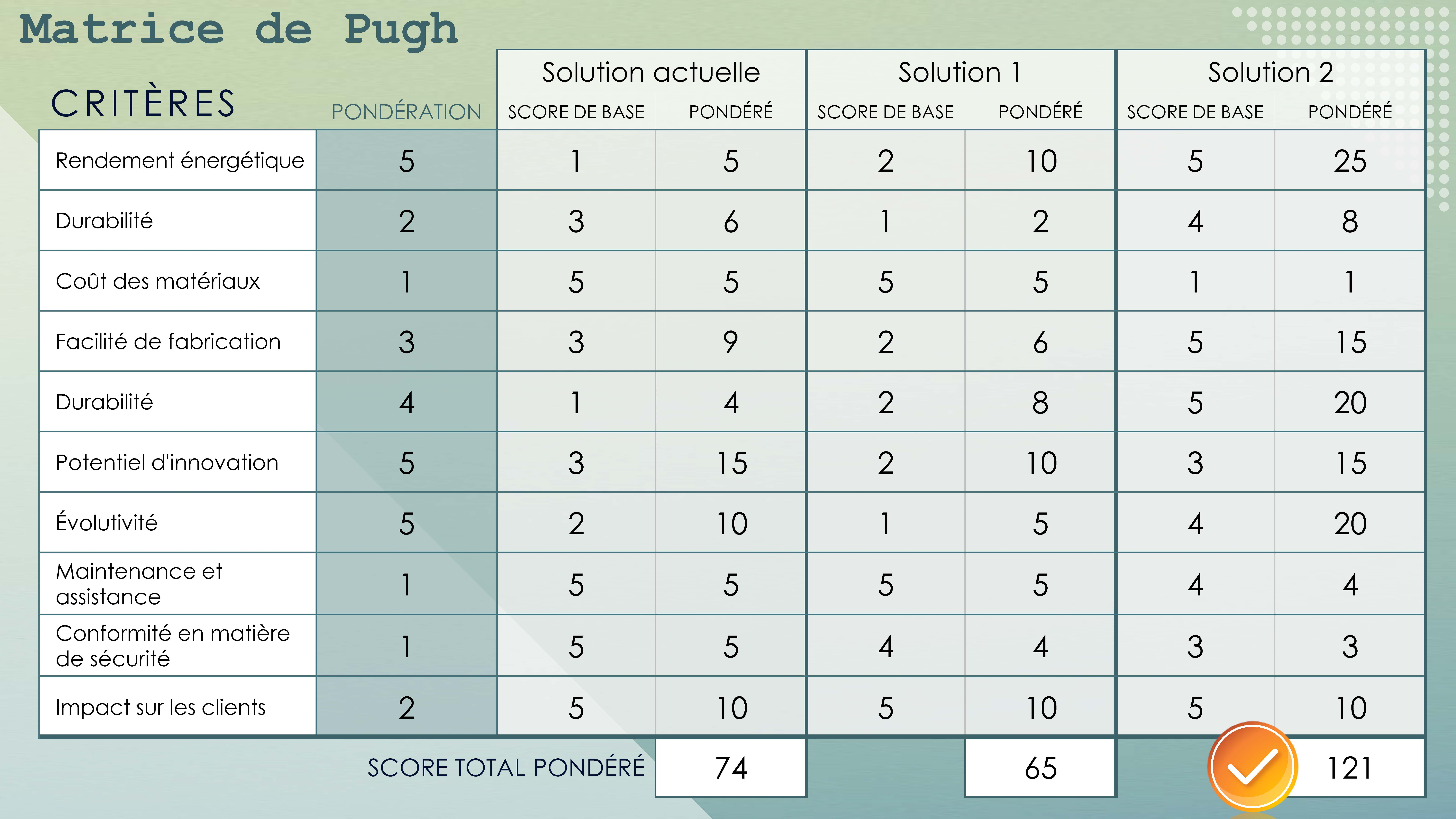 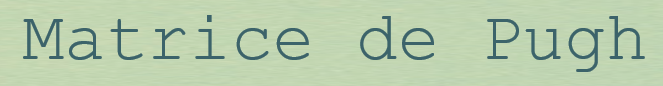 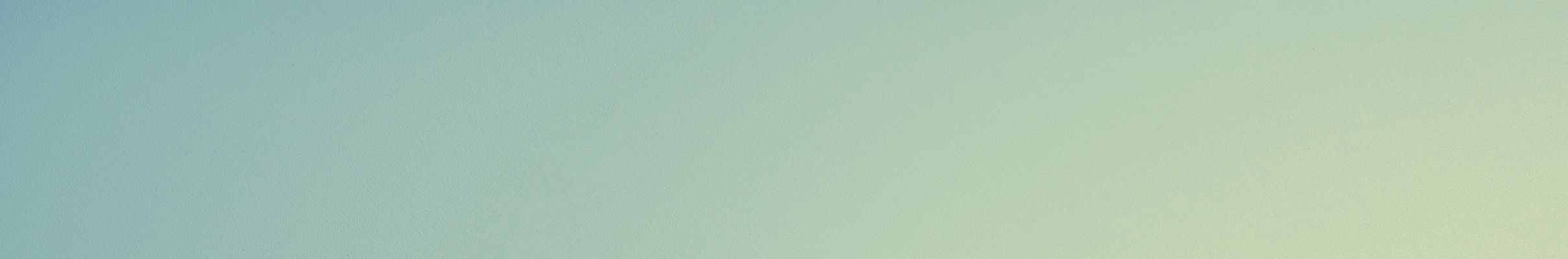 Matrice de Pugh
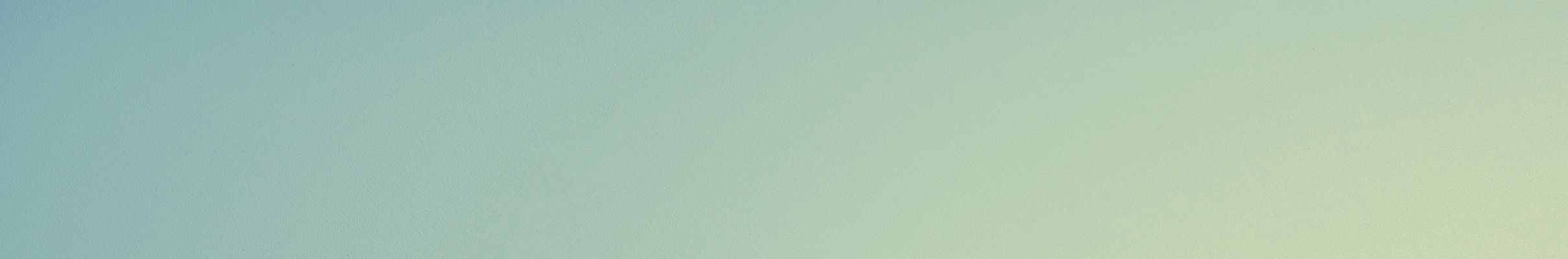 Matrice de Pugh
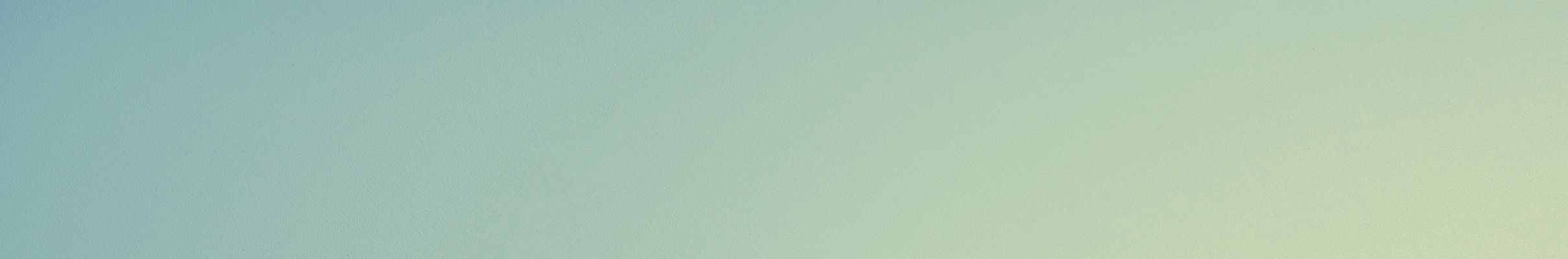 Matrice de Pugh
Conclusion
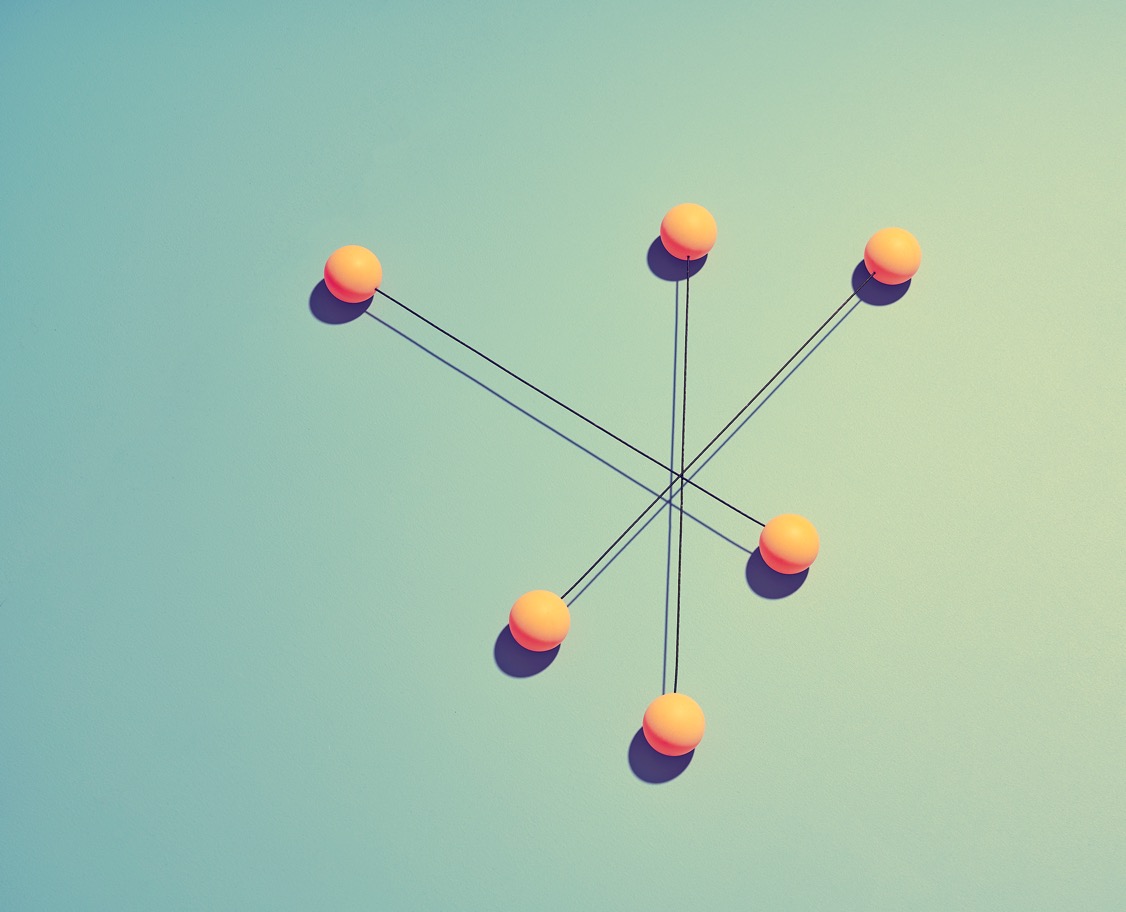 Texte de conclusion